BJC HealthCareCampus Renewal Project
Nancy W. Gemeinhart, BSN, MHA, RN, CIC, FAPIC
St. Louis Council of Construction Consumers
February 8, 2018
LiUNA Event Center, St. Louis, MO
Background
BJC HealthCare launched a major construction project beginning 2014
2 – 12 story towers
780,000 square feet

Project management – Jacobs 

Construction – ACW Alliance
Alberici
Clayco
SM Wilson
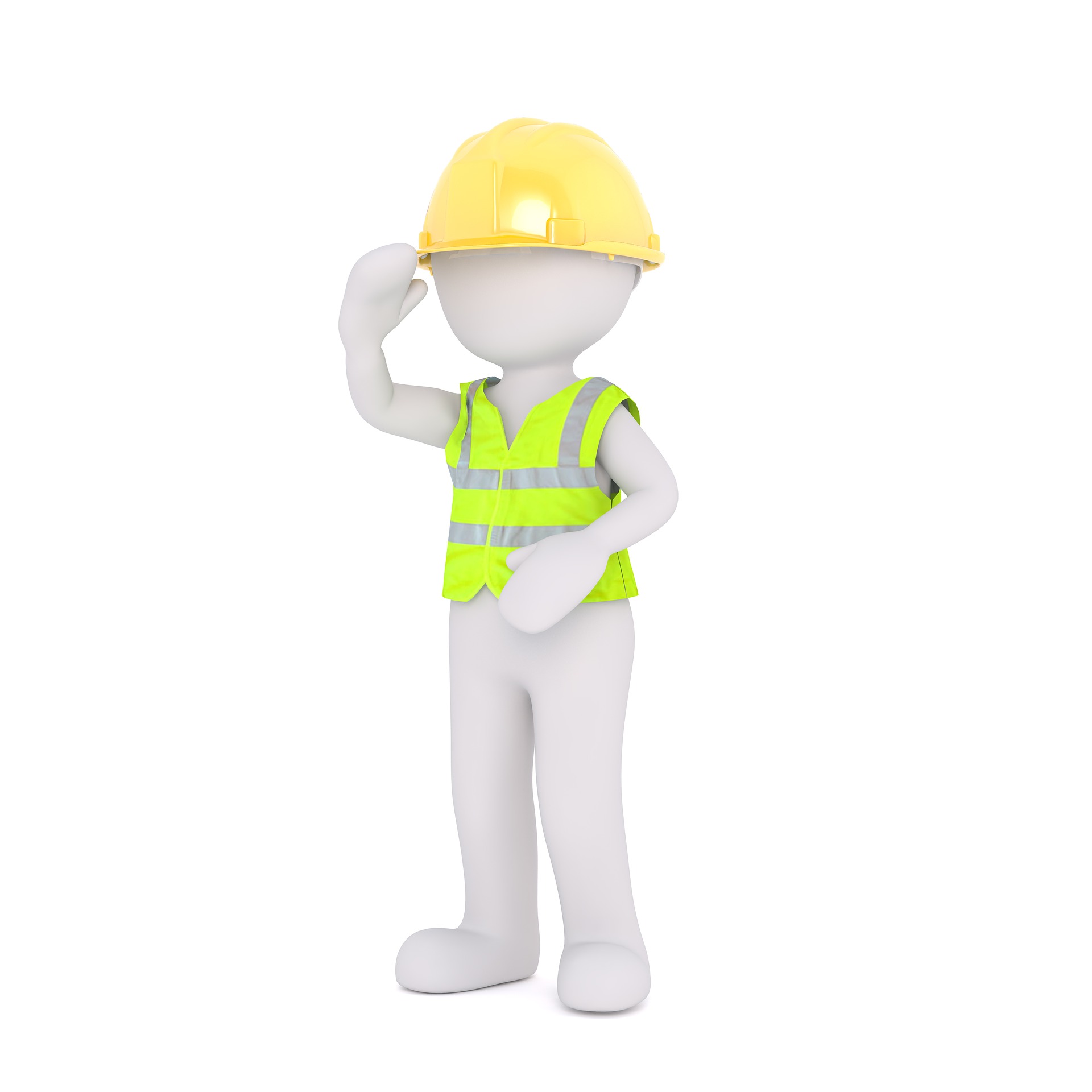 Background
Phase one project expectations:
Last 5 years
6,300 workers through the program to date
Owner Controlled Insurance Plan (OCIP)
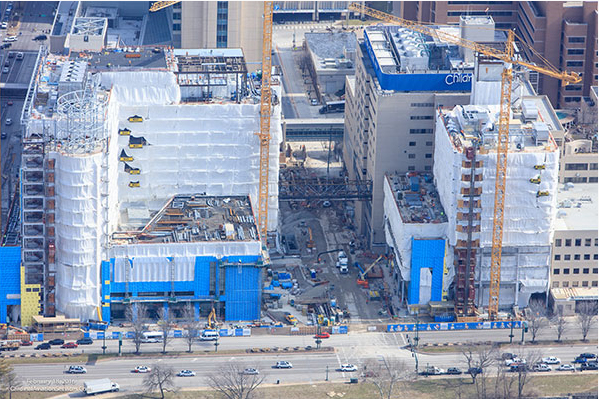 Elements of OCIP Management
Safety training

Pre-access/pre-assignment screening

On-site occupational health nurse

RN case management by OH nurses

Preferred providers

Monthly meetings
Safety
Injury/case review
Program Development
Conducted a cost-benefit analysis
Cost of testing
Cost of time of workers
Length of time for testing
Compare onsite to off-site

Partnership between BJC, Jacobs and ACW Alliance

Bi-weekly planning meetings:
Screening criteria
All steps of the process
Developed forms for use
Established communication process between BarnesCare team and ACW
Program Development
Assumptions for the process:
Time for screening, some may take longer
Certain paperwork required
Some will not pass
Number of staff and number of restrooms dictates number of tests per hour

Computer modeling of process
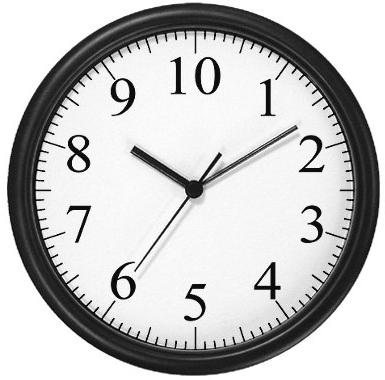 Program Development
Time for screening:
Drug screen – 20 minutes
Breath alcohol screening – 10 minutes
Essential function screening – 20-30 minutes

Tested process by conducting a live person drill
Learning from the drill reviewed and modified process
Safety Training
Safety training completed prior to entry to construction site for all new workers

Conducted daily at BarnesCare, 5000 Manchester, St. Louis
Pre-access/pre-assignment screening for substance abuse and baseline physical screening and functional testing
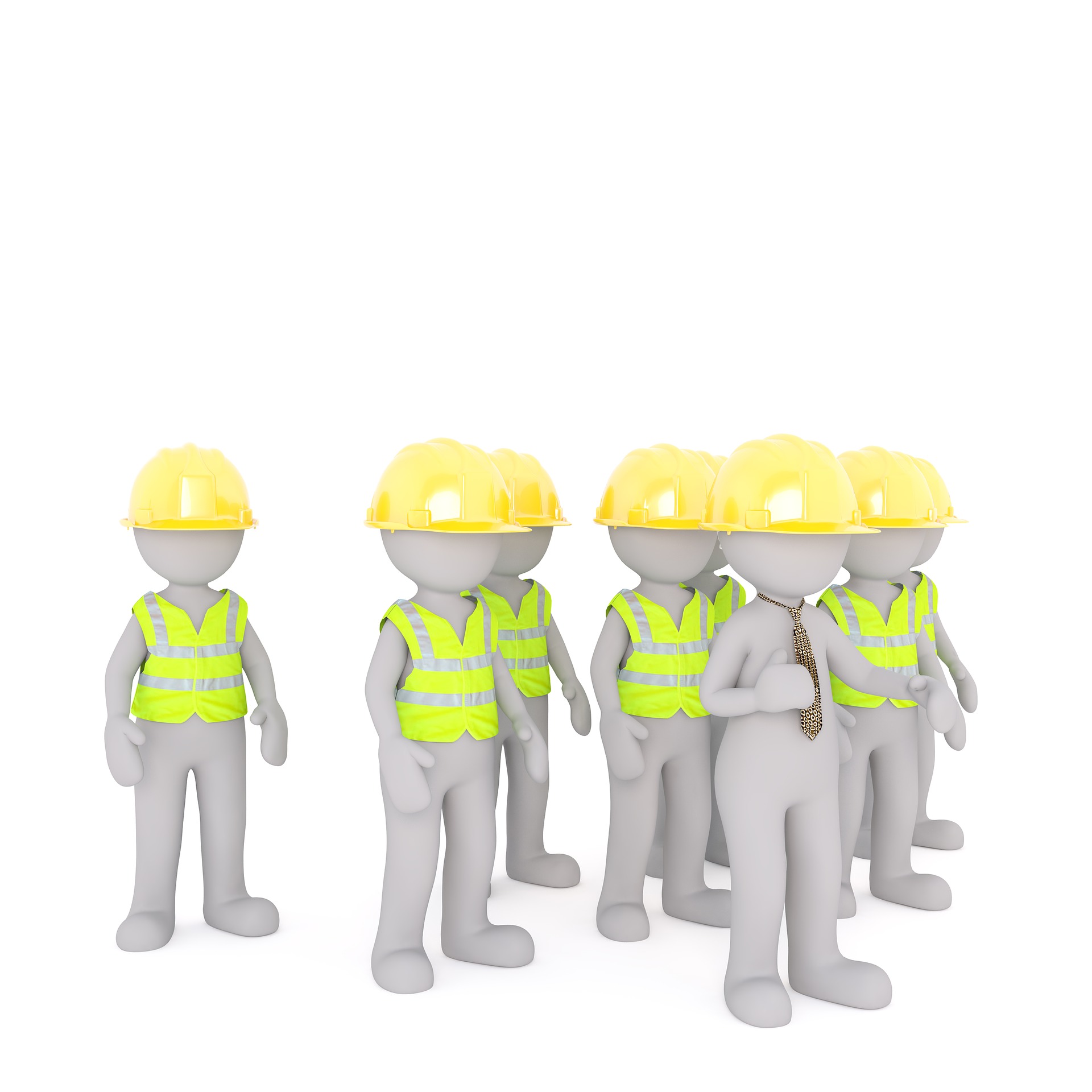 Pre-access/Pre-assignmentScreening Program
Utilized written protocols

Testing prior to initial assignment

Elements of testing:
Substance abuse
Urine drug screen
Breath alcohol testing
Baseline physical screening and functional test
Conducted by physical therapists
Videotaped
Substance Abuse Testing - Alcohol
Testing done to determine a subject’s breath alcohol content

Utilized an evidential breath testing (EBT) device, which conforms to National Highway Traffic Safety Administration (NHTSA) and Department of Transportation (DOT) regulations
Substance Abuse Testing - Drugs
10 panel rapid urine drug screen

THC, cocaine, amphetamine, methamphetamine, PCP, opiates, oxycodone, methadone, barbiturates and benzodiazepines

Standard protocols: adulteration, temperature range, refusal to cooperate, unable to provide specimen

All non-negatives sent for confirmation testing to a SAMHSA-certified lab

Utilized a licensed medical review officer (MRO)
Pre-Placement Physical Assessment
Purpose:
Screening to determine baseline physical status prior to performing jobs at risk of injury, strain/sprain, or repetitive motion

Background:
2013 – OSHA estimates that average costs of one MSD-related claim is $3,080 (include lost production, admin costs and other indirect costs brings average to $22,546 per claim)

Work comp fraud range 2-25% of claims filed with many involving pre-existing conditions
Pre-Placement Physical Assessment
Process:
Screening established by a physical therapist
Videotaped for later comparison
Not utilized to screen persons out

Benefits: 
Baseline assessment of their physical abilities
If they do sustain a work-related injury, this is the baseline physical ability to which they will be rehabilitated
Detect unreported pre-existing condition 
Reductions in work comp claims/costs
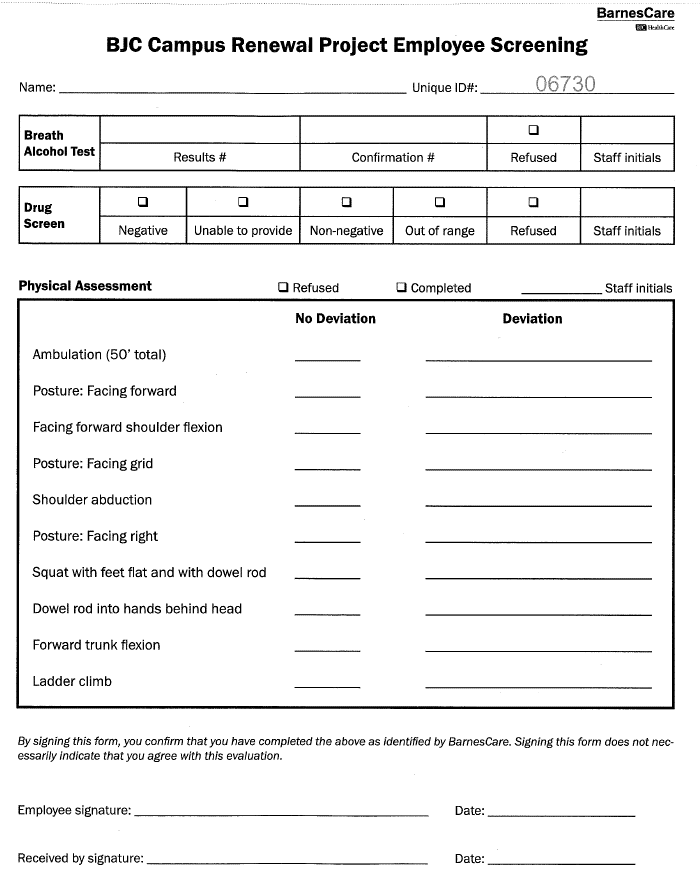 Program Benefits
Strong safety program
Significant cost avoidance
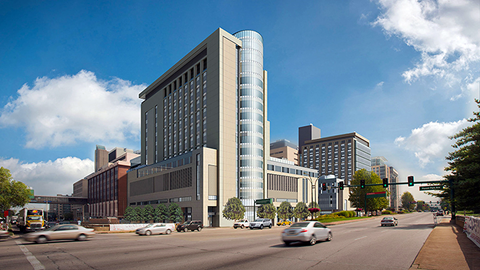 14